109學年度下學期家長日
校務工作說明
居家安全小常識-家有住警器沒煩惱
1.住警器的功能
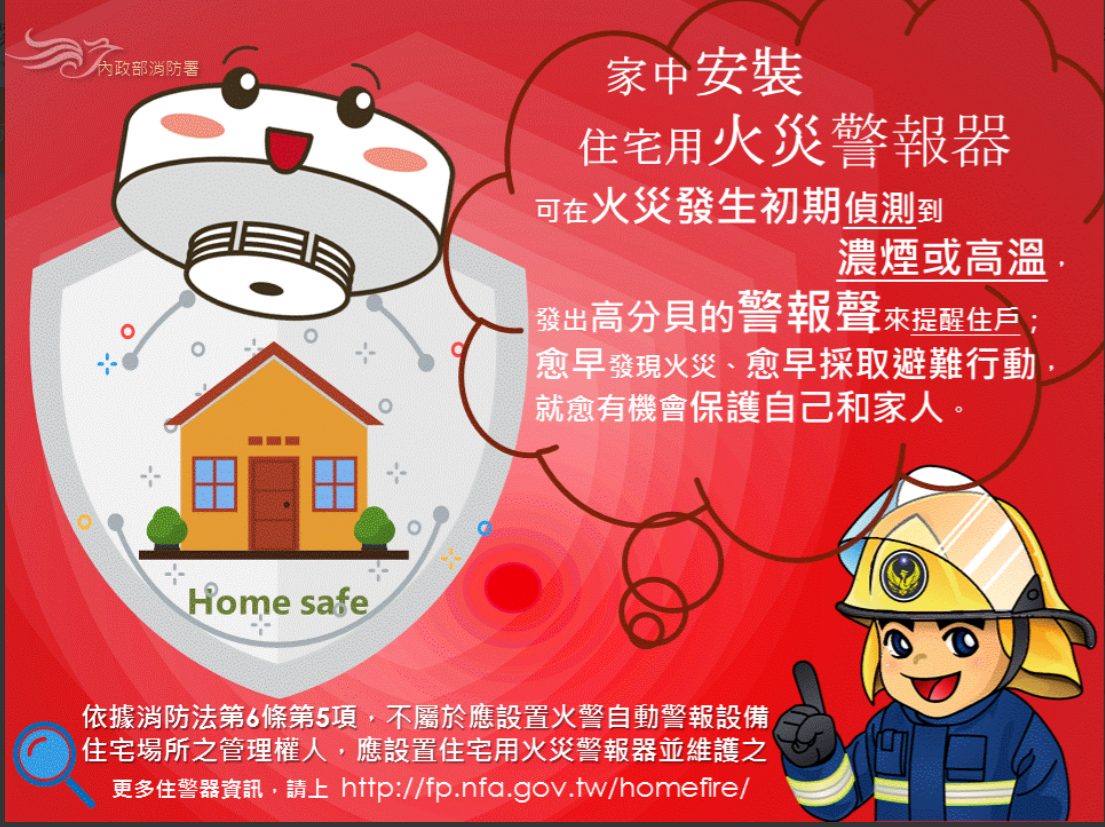 2.住警器怎麼買?
3.住警器怎麼裝?歡迎符合申請條件的新北市民,踴躍跟消防局申請免費安裝1個住警器.